Supplementary Fig. 3 Pooled odds ratio for overall postoperative complications in anti-TNF and non-anti-TNF treated CD patients ...
J Crohns Colitis, Volume 7, Issue 11, December 2013, Pages 853–867, https://doi.org/10.1016/j.crohns.2013.01.014
The content of this slide may be subject to copyright: please see the slide notes for details.
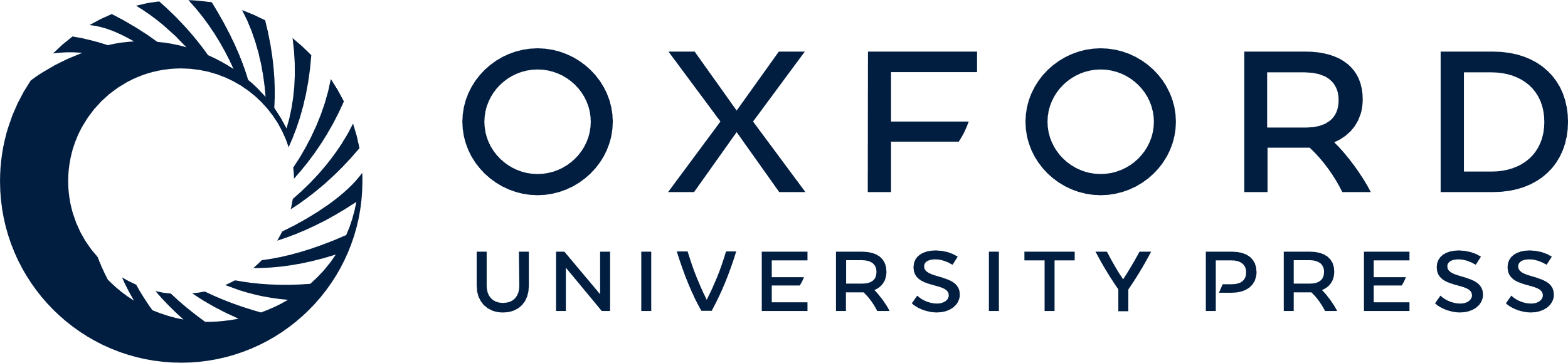 [Speaker Notes: Supplementary Fig. 3 Pooled odds ratio for overall postoperative complications in anti-TNF and non-anti-TNF treated CD patients (A) and UC/IBD-U patients (B).


Unless provided in the caption above, the following copyright applies to the content of this slide: © 2013 European Crohn's and Colitis Organisation]